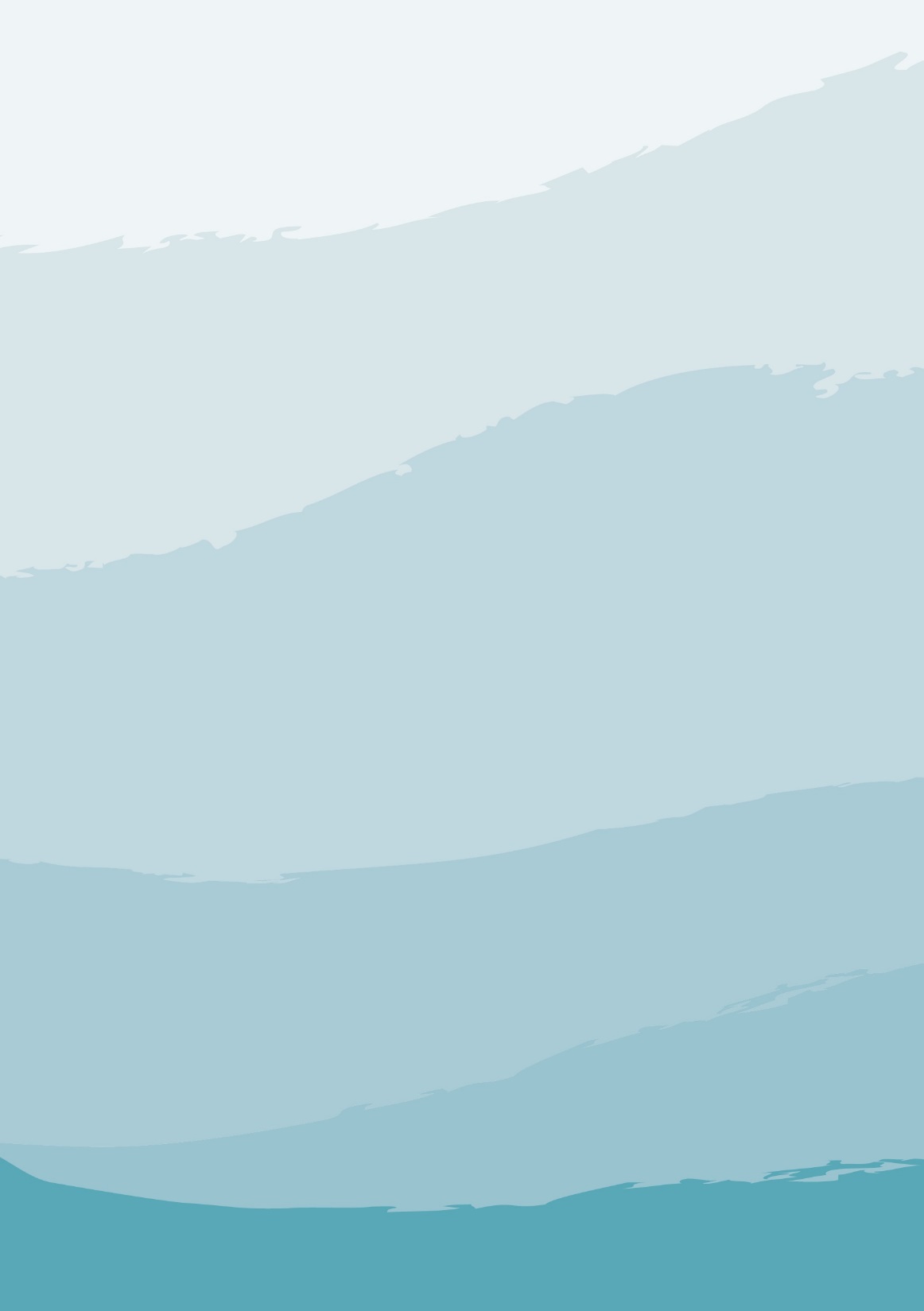 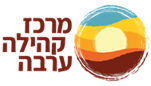 קורס גישור בסיסי –בערבה

מפגש ראשון ב-8/11/18

בימי חמישי בין השעות 15:00-20:00
(10 מפגשים)
	  *מספר מקומות מוגבל, השתתפות מותנת בראיון.
*מוכר לגמול השתלמות לעובדי הוראה (60 שעות+ציון).

לפרטים והרשמה:
תמר שנאן – 0528991080
אימייל – gishur@arava.co.il
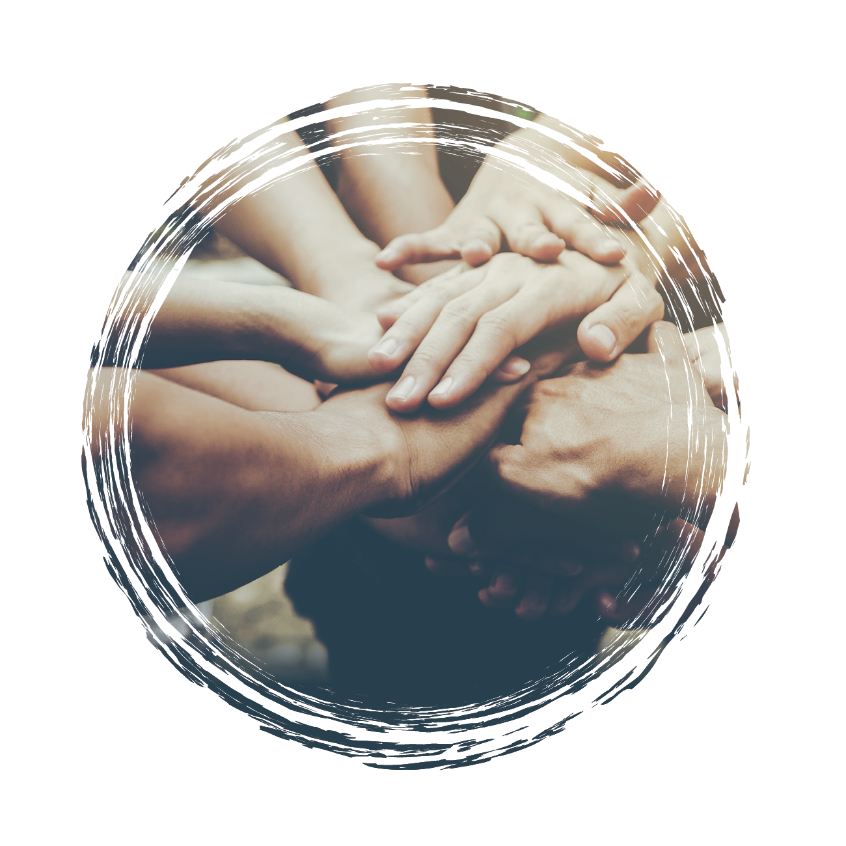 מרכז גישור ערבה